Fig 6 Analysis of long rebreathing time with no recirculation. Plots of end-expired PCO2 and ...
Br J Anaesth, Volume 97, Issue 5, November 2006, Pages 732–741, https://doi.org/10.1093/bja/ael214
The content of this slide may be subject to copyright: please see the slide notes for details.
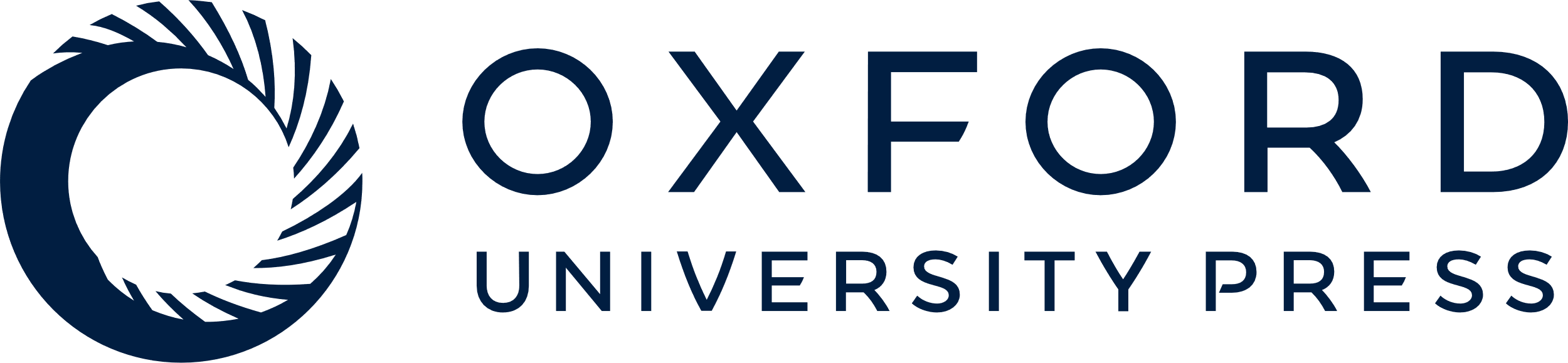 [Speaker Notes: Fig 6 Analysis of long rebreathing time with no recirculation. Plots of end-expired PCO2 and CO2 flux in the proximal airway. The PCO2 and CO2 flux are normalized by subtracting the steady-state value before the start of the rebreathing. The vertical dashed line indicates where a 50 s rebreathing period would end, showing that at this time the equilibrium is not achieved.


Unless provided in the caption above, the following copyright applies to the content of this slide: © The Board of Management and Trustees of the British Journal of Anaesthesia 2006. All rights reserved. For Permissions, please e-mail: journals.permissions@oxfordjournals.org]